Альтернативні джерела енергії
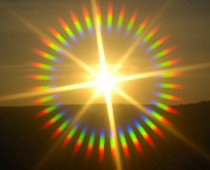 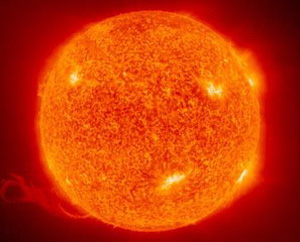 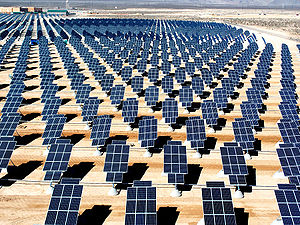 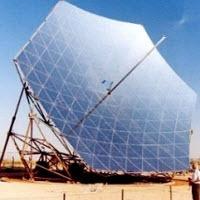 Енергія Сонця належить до постійно відновлюваних, практично невичерпних  джерел енергії. 
Сонячне випромінювання може замінити 30 мільйонів потужних електростанцій.
Енергію вітру називають енергією «Блакитного вугілля». Вітряні двигуни використовують енергію рухомого повітря.
Вітер є джерелом дешевої енергії, тому у світі зараз працює 30 тисяч вітряків різної потужності.
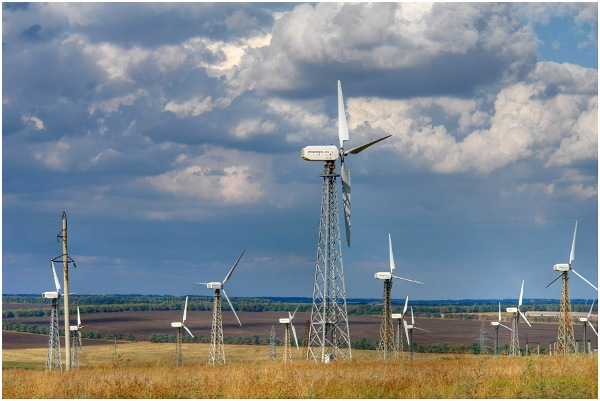 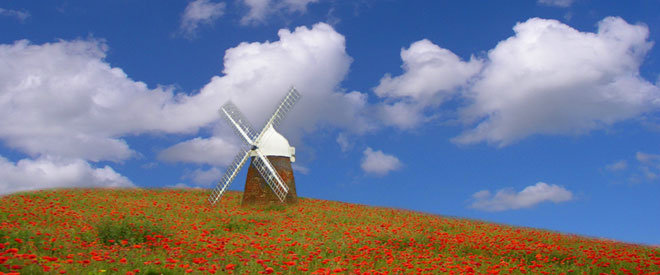 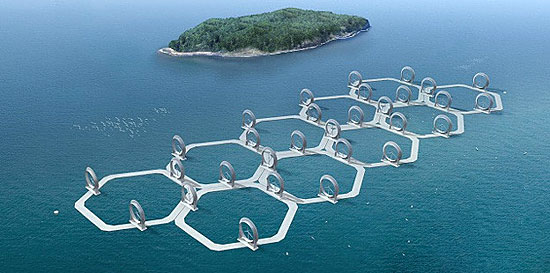 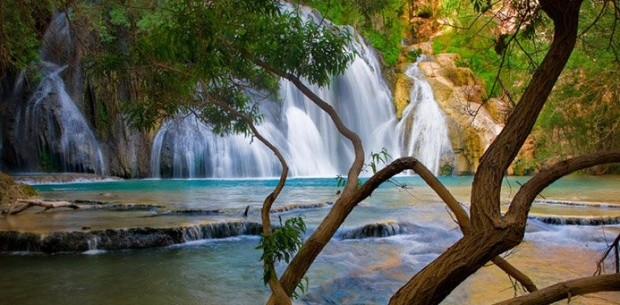 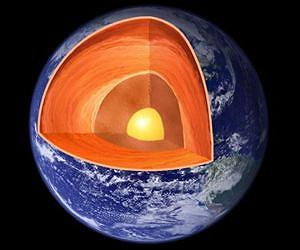 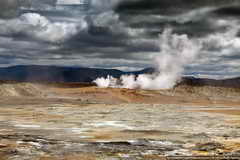 Людина все частіше використовує енергію, що таїться в надрах земної кулі. Резервуари з парою та гарячою водою є лише мала частина геотермальних ресурсів. Земна магма та суха тверда порода забезпечать дешевою чистою енергією.
Світовий океан – величезний акумулятор енергії, яка надходить від сонця, або виникає під час могутніх океанських течій, та є результатом приливів та відливів.
Lilypad  - плавуче місто майбутнього. Місто-лілея, яке себе повністю забезпечує енергією отриманою із океану.
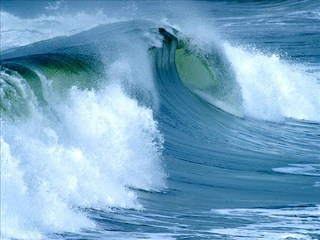 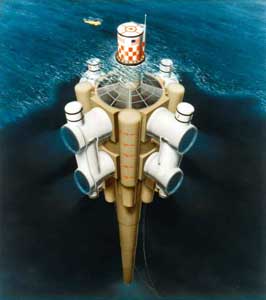 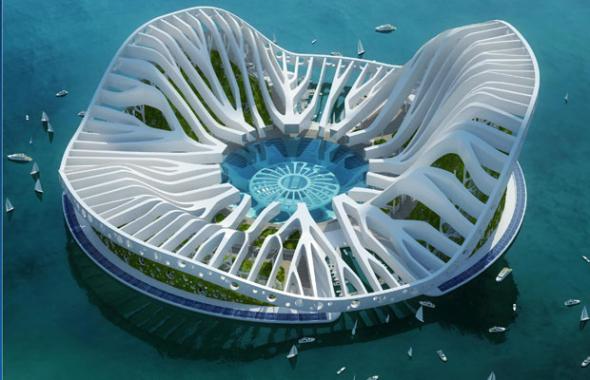 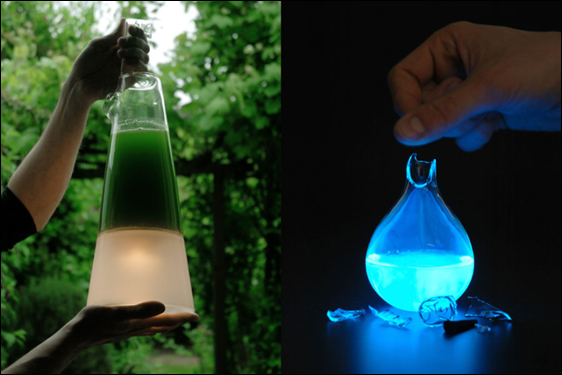 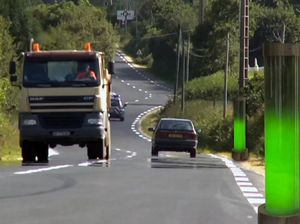 Отримання електричної енергії при фотосинтезі водоростей.
Приклад – лампа Watro. Елетроди якої вживлені в водорості. Для життєдіяльності потрібно вода, сонце та С2О. Необхідний вуглекислий газ видихається користувачем – для цього в лампі є спеціальний отвір.